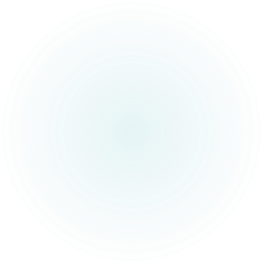 GOBIERNO DEL ESTADO DE COAHUILA DE ZARAGOZA
 SECRETARÍA DE EDUCACIÓN 
ESCUELA NORMAL DE EDUCACIÓN PREESCOLAR

 
Proceso de adquisición y desarrollo del lenguaje 
 
Estudio de caso
 
PRESENTADO POR:
Evelyn Abigail Rodríguez Méndez 
 Alessandra Simóne Sánchez Alemán 
MAESTRO:
Silvia Banda Servín
 
SALTILLO, COAHUILA DE ZARAGOZA                                             SEPTIEMBRE 2024
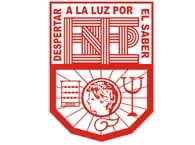 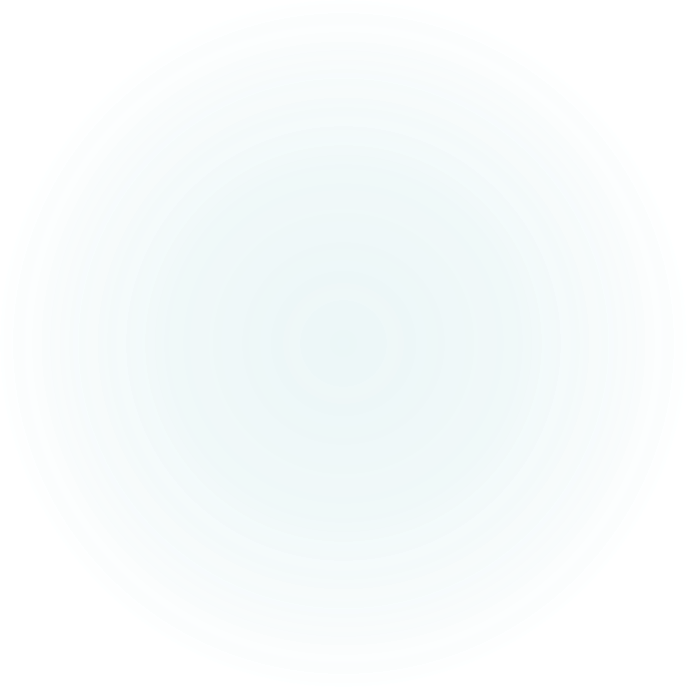 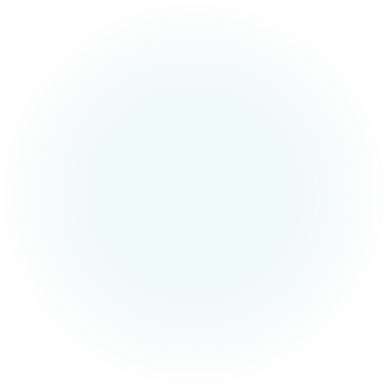 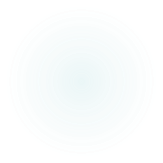 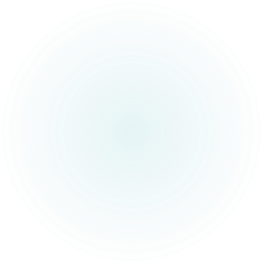 Los argumentos para presentar el por qué el niño podría tener dificultades para desarrollar el habla, es porque su sistema fono articulador, presentaba una falla por lo cual había que investigar cual era ese defecto que le impedía al niño, desarrollar su habla correctamente, realizando unos estudios para corroborar la salud de los órganos que constituyen el sistema fono articulador. 
Para esto sería analizar su sistema auditivo, ya que es el que retroalimenta los sonidos para refinar la producción de sonidos.Mientras que el sistema fono articulado está constituido por distintos órganos.Órganos de respiración (cavidades infra glóticas: pulmones, bronquios y tráquea). Órganos de fonación (cavidades glóticas: laringe, cuerdas vocales y resonadores -nasal, bucal y faríngeo-). Órganos de articulación (cavidades supra glóticas: paladar, lengua, dientes, labios y glotis).Se asegura que el niño tendrá dificultad en el habla, porque el no poder deglutir asegura que alguno de los órganos ya mencionados, no está sano o hay una falla en el, por lo tanto se tendría una falla en el desarrollo de su habla.
La tesis de la agente Lupita, es correcta, ya que considera distintos fundamentos los cuales están conjugados con el daño o la falla que tiene el niño, por lo tanto es de escuchar, para que así se pueda realizar algo para que el niño en un futuro pueda desarrollar correctamente su habla.
Lenguaje: es una capacidad del ser humano que sirve para comunicarse a través de un sistema efectivo.
Lengua: la lengua es el sistema que empleamos para comunicarnos Y ésta se concreta a través del habla, Todos la poseemos.
Habla: es el medio verbal de comunicarse, el habla consiste en el sonido específico para cada lenguaje

Referencias en las q investigue https://cards.algoreducation.com/es/content/qq2J3HOK/importancia-audicion-lenguajehttp://scielo.sld.cu/scielo.php?script=sci_arttext&pid=S2077-28742021000100295#:~:text=%C3%93rganos%20de%20respiraci%C3%B3n%20(cavidades%20infragl%C3%B3ticas,dientes%2C%20labios%20y%20glotis).
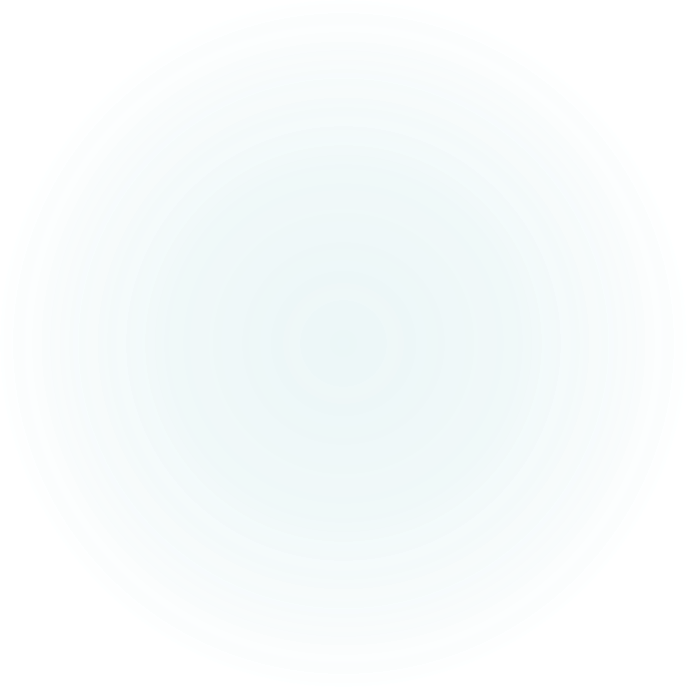 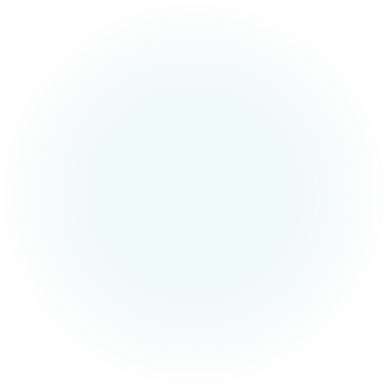 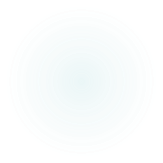